European Institute for Gender EqualityMaking Equality Between Women and Men a Reality for All Europeans and Beyond
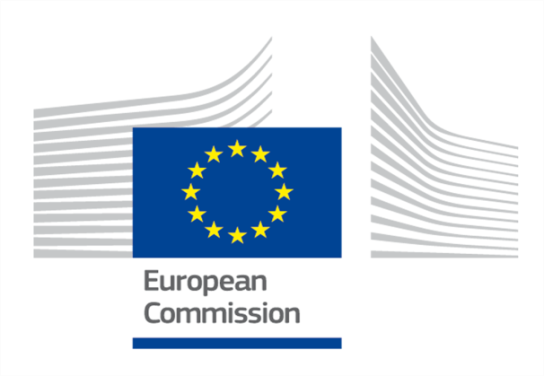 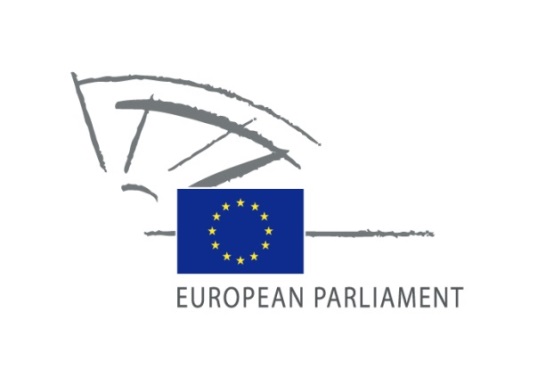 Management Board(Member States)Experts’ ForumWorking GroupsThematic Networks Civil SocietySocial PartnersAcademia
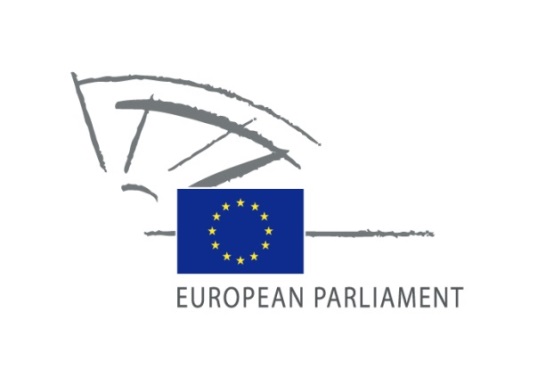 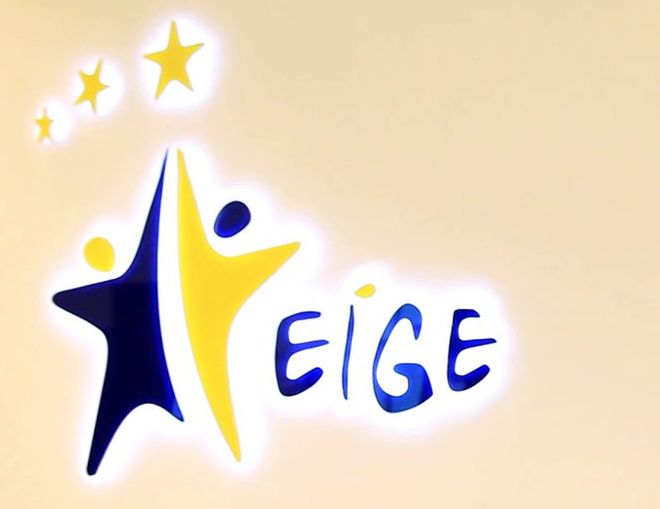 Our vision

Making equality between women and men a reality for all Europeans and beyond
We will achieve it by:
- Becoming the European competence centre on gender equality issues;- Supporting better informed policy-making at EU and Member States levels; - Creating increased awareness among decision makers and the public of progress and challenges in implementing European gender equality policies.
Providing comparable and reliable data and indicators on Gender Equality
Collecting and processing methods, tools and good practices for gender equality work
Collect
Process
Produce
Disseminate
Gender Mainstreaming
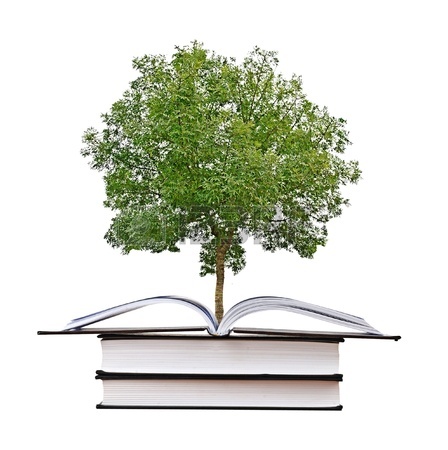 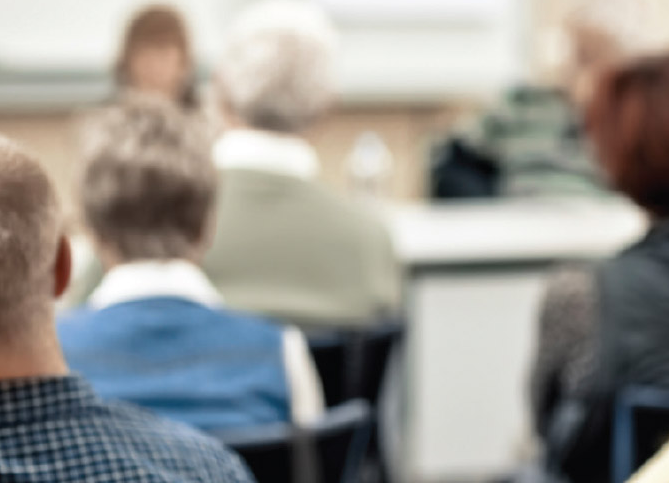 Gender equality competence development
Dissemination of good practices
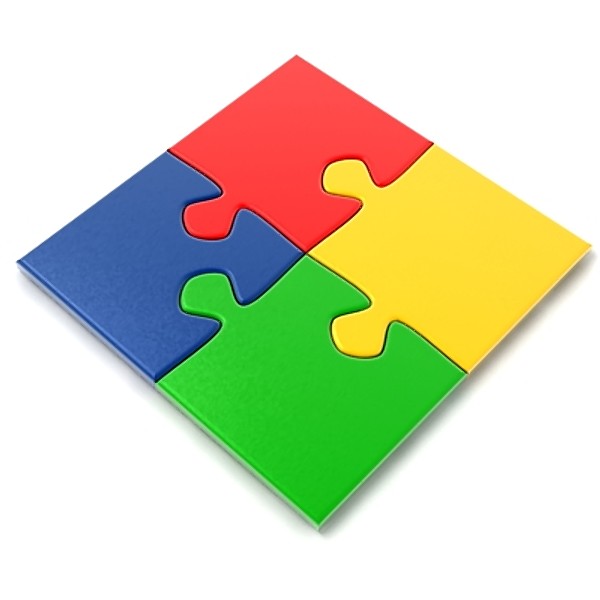 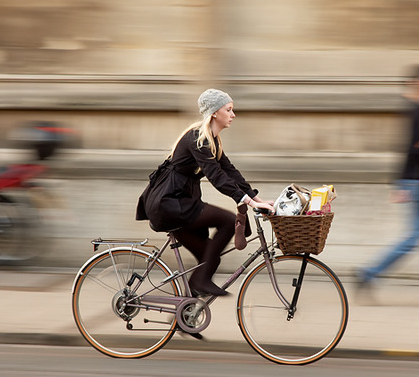 Institutional capacity for gender mainstreaming
Sectoral approach
EIGE’s Gender Equality Index
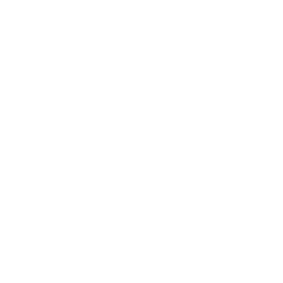 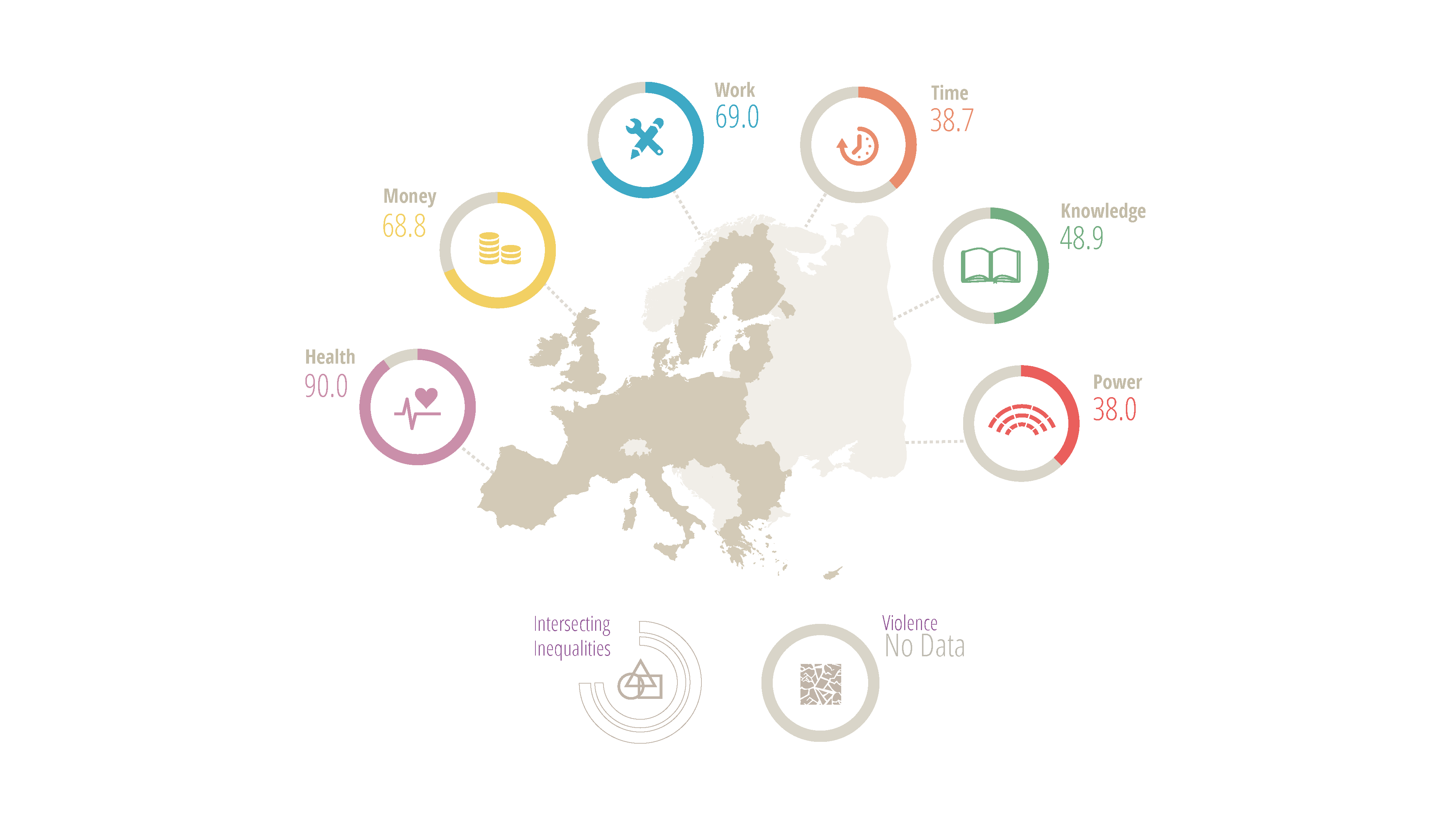 69.0
38.8
68.9
48.9
90.1
38.0
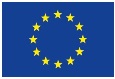 [Speaker Notes: These are domains of the Gender Equality Index with the score for EU27. 

Flexibility of the index

Low scores

No data

EU is only halfway towards gender equality
Equal share of caring activities crucial to reach the EU’s employment target
Combating violence against women seriously hampered by data gaps

Low levels of gender equality in decision-making]
Managing Gender Knowledge
EIGE
Resource & Documentation Centre (RDC)
Documentation Centre / Specialised Library
Knowledge Centre
EuroGender Network
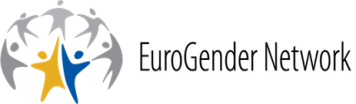 Process / Produce
Collect
Share
Our work on gender based violence
Beijing +20 Review
Female genital mutilation
Gender statistics, research, methods, tools and good practices, awareness raising
Sexual violence
Costs of violence
Administrative data sources
Support services for women-victims of domestic violence
Domestic violence
Support for the Presidiencies of the Council of the EU
6 reports
6 main findings
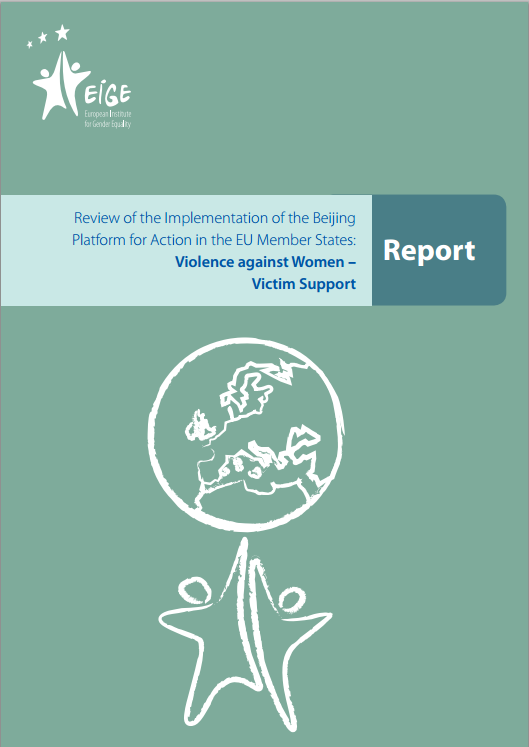 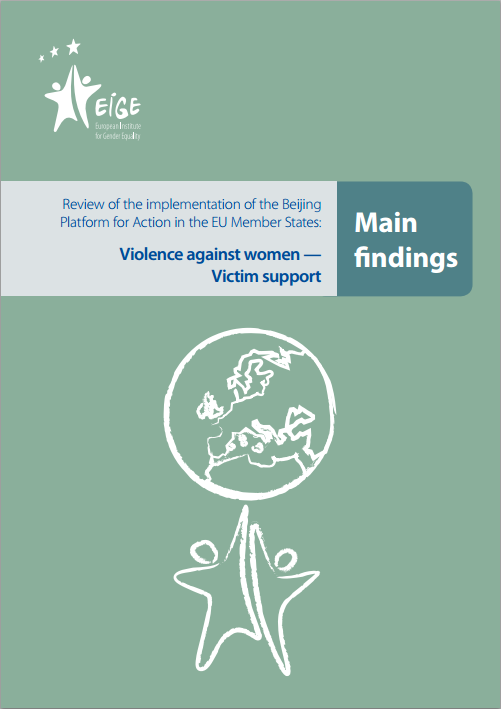 6 reports, 6 Main Findings for Polish, Danish, Cypriot, Irish, Lithuanian, Greek and Italian Presidencies.
White Ribbon Campaign
21
60.000
9
more
Campaign viewed ~60.000 times on „Facebook“
21 posters were published
9 videos were released (promotional statements and interviews)
Online discussion held

New members joining

Follow-up: newsletter on campaign notes and updates
Stakeholder Management
- Cooperation Agreement / Memorandum of Understanding;- Regular consultation meetings; - Visits to the Institute; - Awareness Raising Campaigns;- Strategic Plan – Key StakeholdersInternational Activities.
EuroGender: 1 year anniversary
EuroGender bridges decision-makers, researchers and experts from all EU MS and beyond while exchanging views, knowledge and resources on gender equality.
26
10.795
22.000
12
More than 22.400 visits
26 online discussions held
12 thematic network workspaces, calendar of events and conferences
10.795 gender equality stakeholders
Instrument for Pre-Accession Assistance (IPA)
Establish contacts, assess the needs and expectations of the enlargement countries
Strengthen the capacity of enlargement countries to comply with the EU policies in the field of gender equality
Explore ways/forms of further cooperation with EIGE in the area of gender equality
EIGE’s Database on Gender Statistics
A collection of statistical data and associated metadata pertaining specifically to the area of gender statistics
Publicly available
Logically grouping indicators/structured guide for selecting statistics
Tree-based browsing interface and keyword search
Updating all data whenever updates become available
Data and metadata
Present the Index-relevant statistics along with other types of gender statistics
Support better informed decision-making 2013-2015
Developing reliable and comparable data:
- Gender Equality Index
- Database on Beijing Indicators
Providing reliable information and data on gender-based violence and identifying existing gaps
Providing access to a processed and validated database of tools, methods and good practices for gender mainstreaming
Developing an analytical tool that identifies the benefits of gender equality
Contribute to awareness-raising2013-2015
Establish an institutional memory and become the European knowledge centre on gender equality issues, through EIGE’s RDC
Facilitate the exchange of knowledge and efficient use of existing resources through online debates and other events
Implement communication strategy
Let‘s talk:
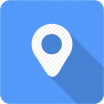 - Gedimino pr. 16, LT-01103 Vilnius, Lithuania- eige.europa.eu- twitter.com/eurogender- facebook.com/eige.europa.eu- youtube.com/user/eurogender- eige.europa.eu/newsletter
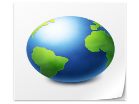 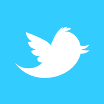 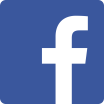 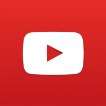 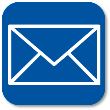 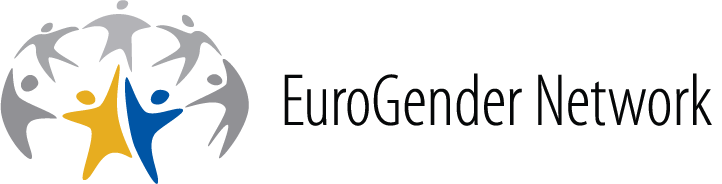